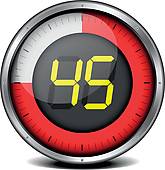 STYRKA
45/15 *4 
varje övning 2 ggr
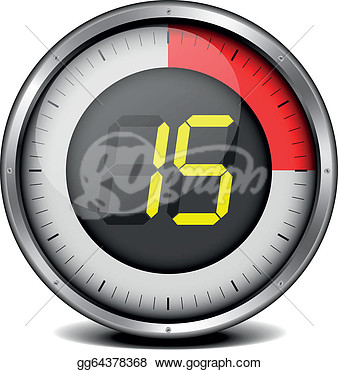 DJUPA SKIDHOPP– TRICEPS
RUSSIAN TWIST– KÅLMASKEN
WALKING PLANK – DIAGONALA RYGGLYFT
SIDOPLANKA HÖ/VÄ
MOVING PUSH UP – FÄLLKNIV HÖ/VÄ RYGGPLANKA
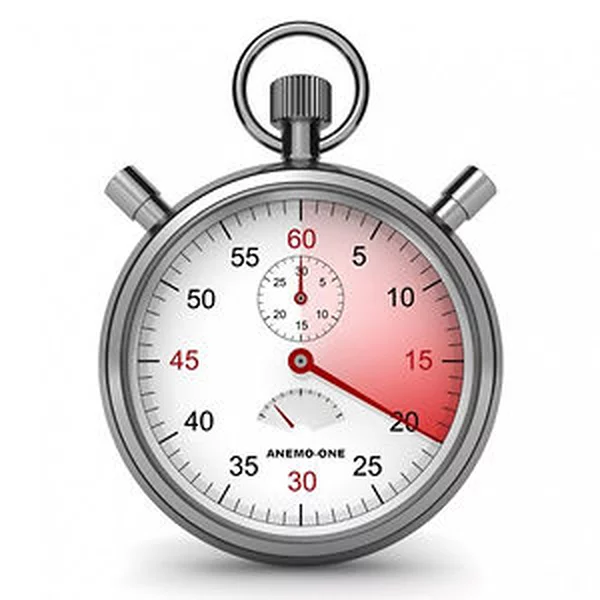 PULS20/10 varje övning två gånger i rad2 + 1 varv
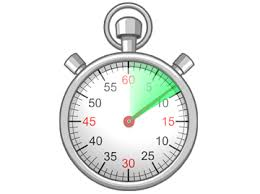 MOUNTAIN CLIMBERS
GRODHOPP
HÖGA KNÄN
MOUNTAIN RUN
BURPEES